Vintage Vatican
Since 1929, Vatican City has been known as the world's smallest sovereign state -- covering only 110 acres of land -- and as the home of the Pope and the central administration of the Roman Catholic Church.
The Vatican viewed from Rome
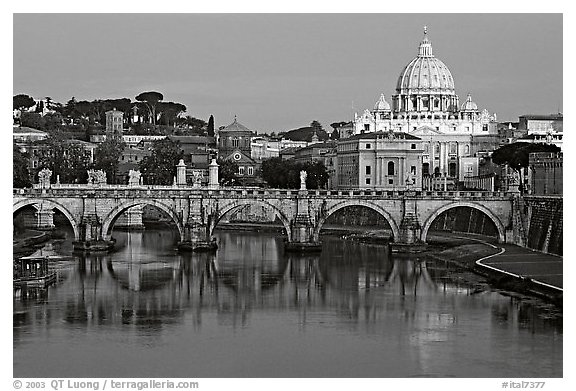 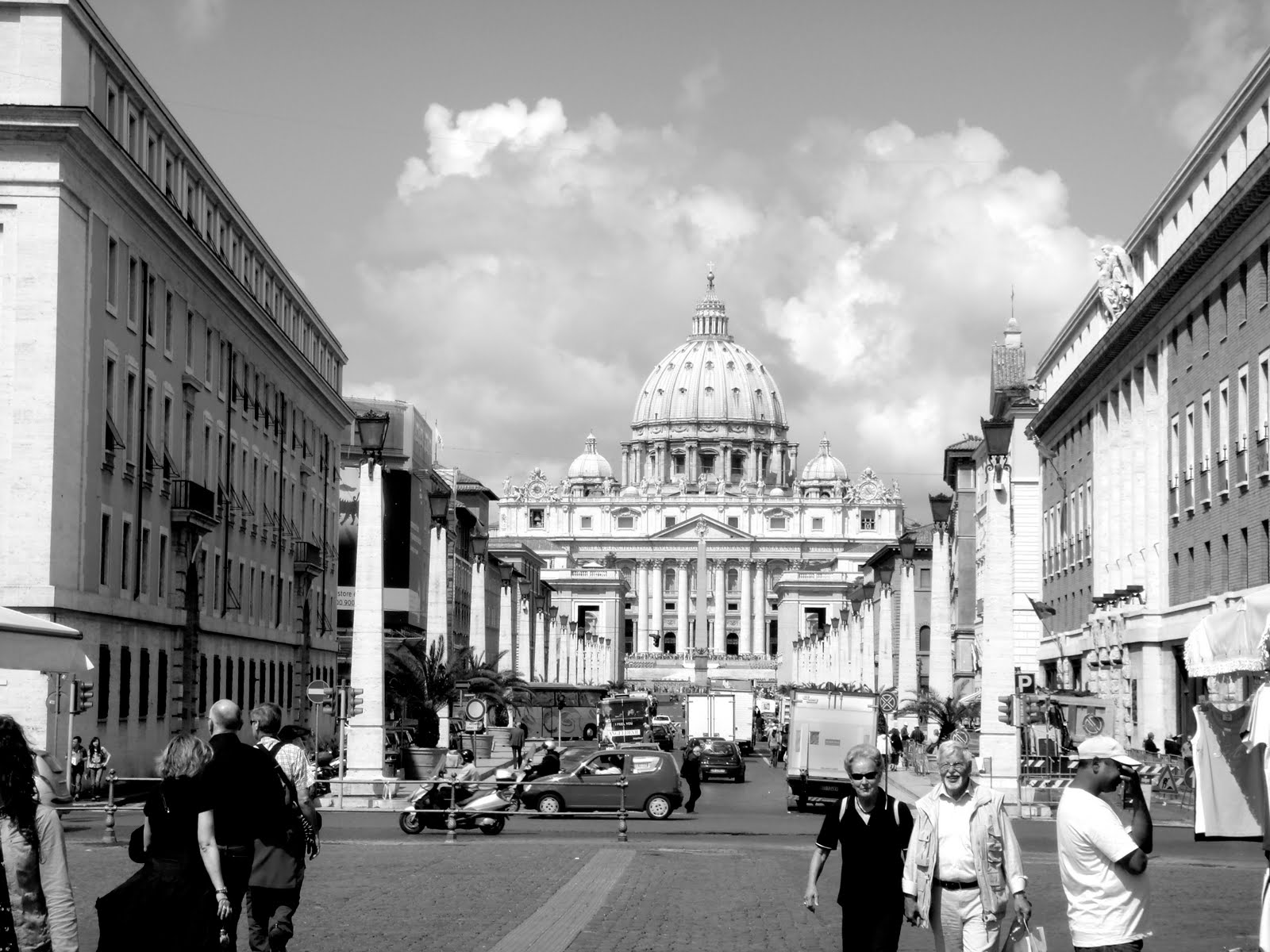 bishops hold a procession in front of St Peter’s Basilica in 1962.
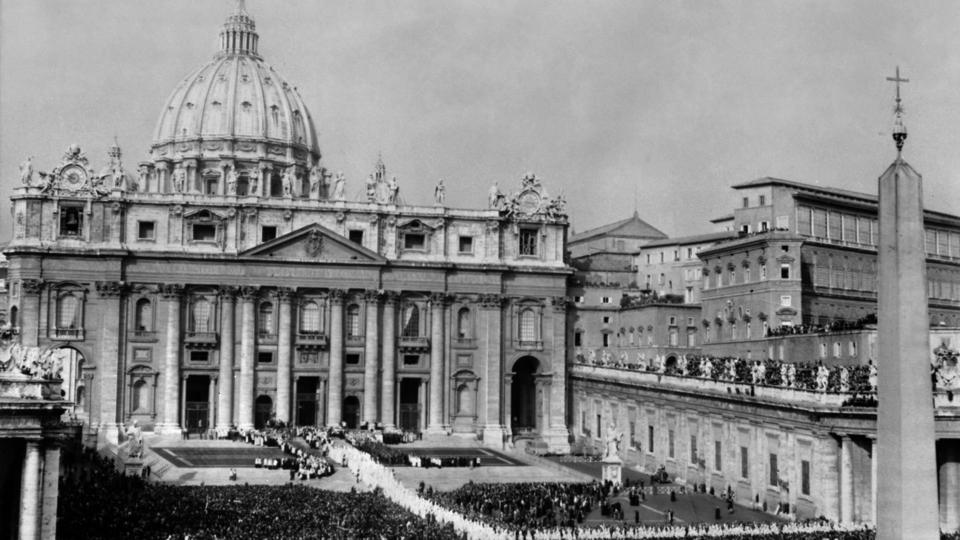 Colonnade
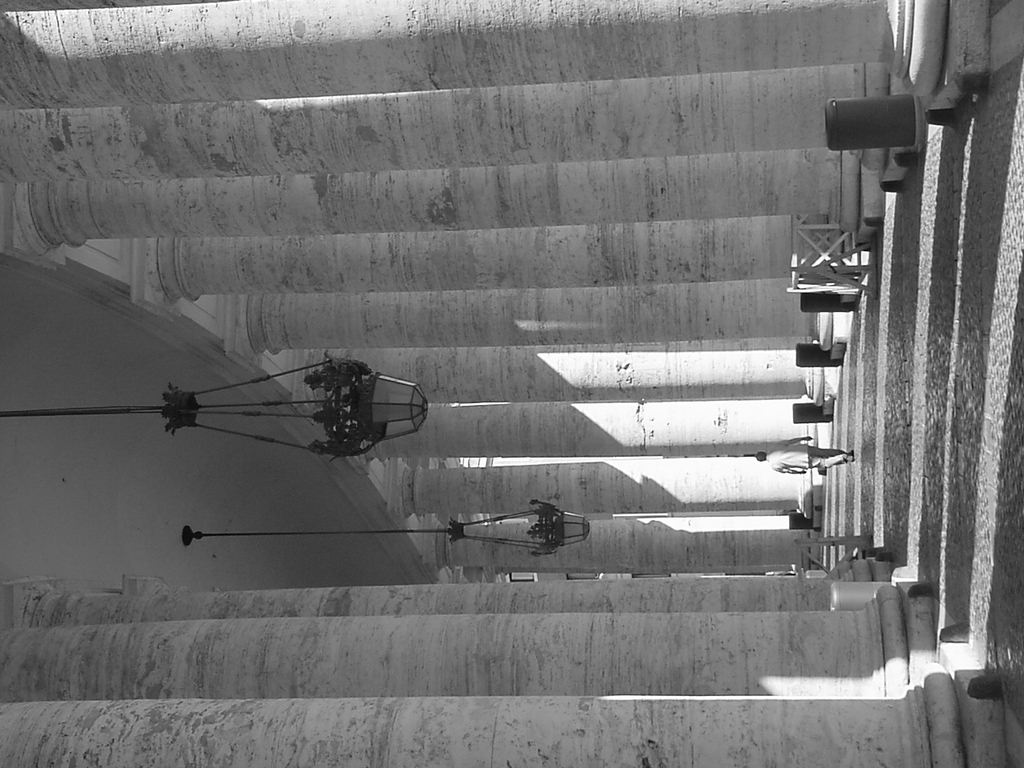 In 1949, Pope Pius XII listens as cardinals read terms of the papal indulgence at the altar of St Peter’s Basilica.
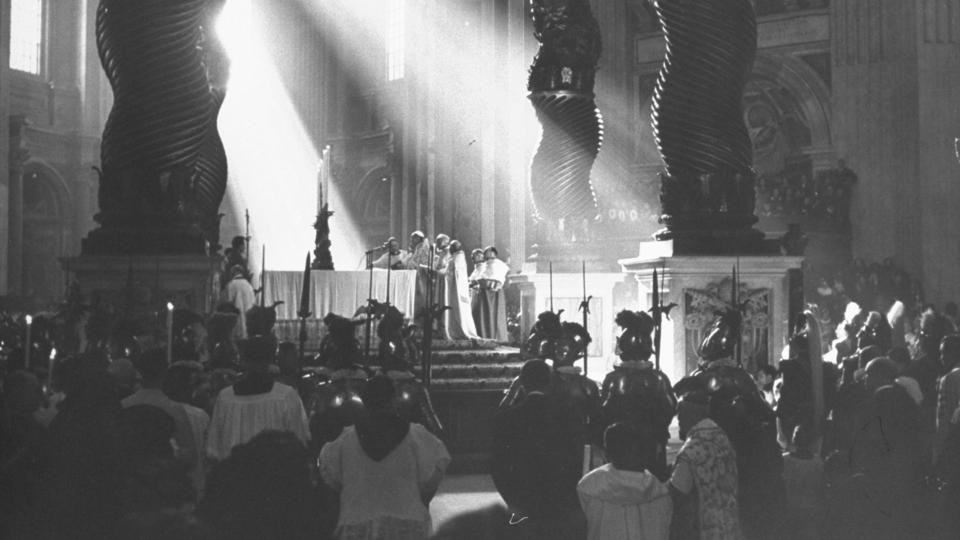 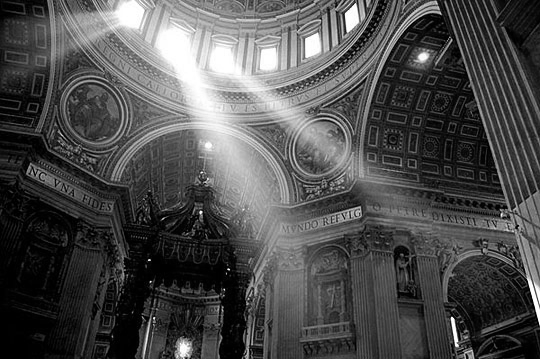 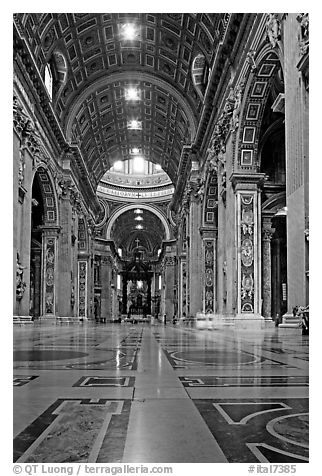 Inside Basilica San Pietro. Vatican City
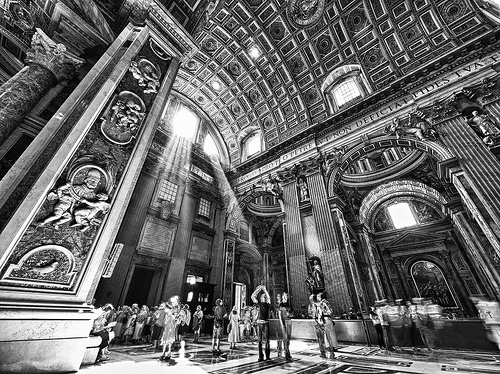 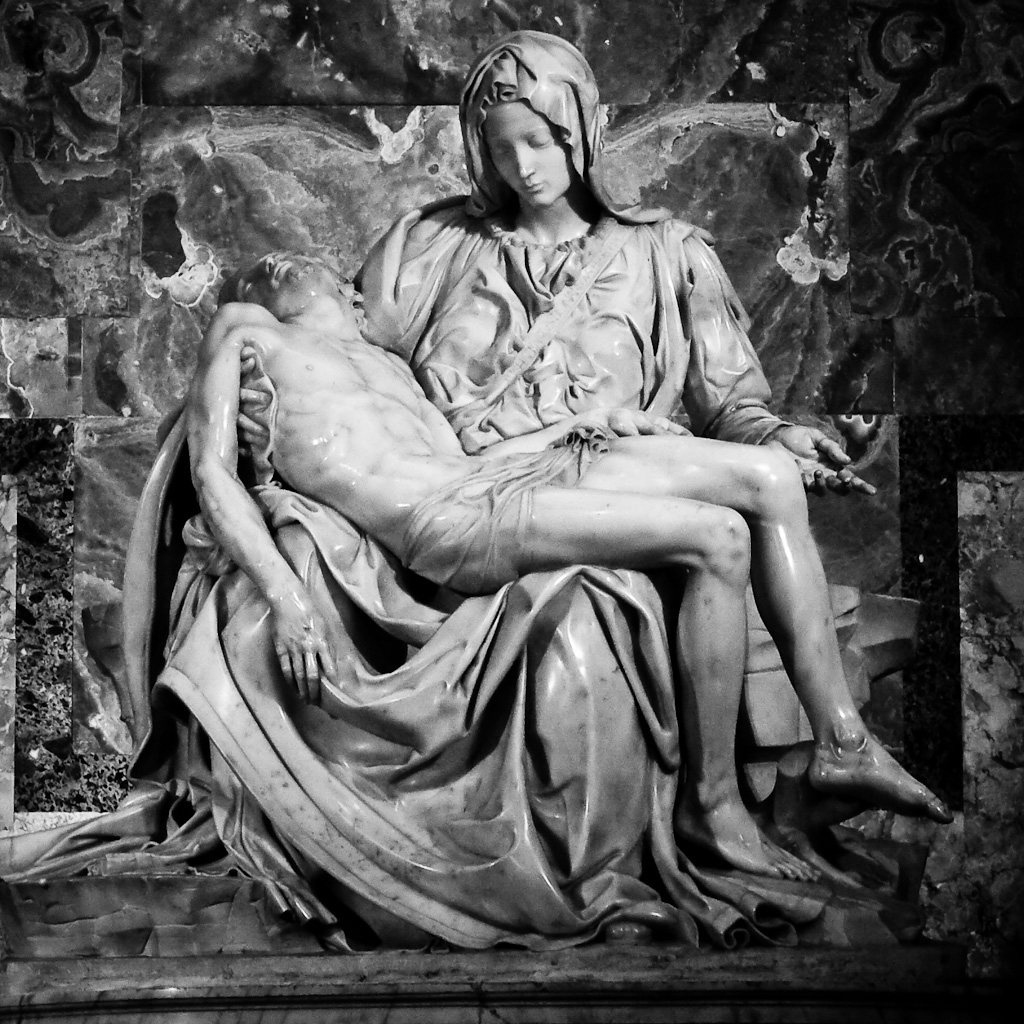 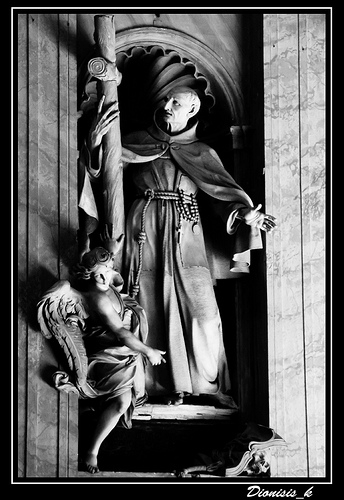 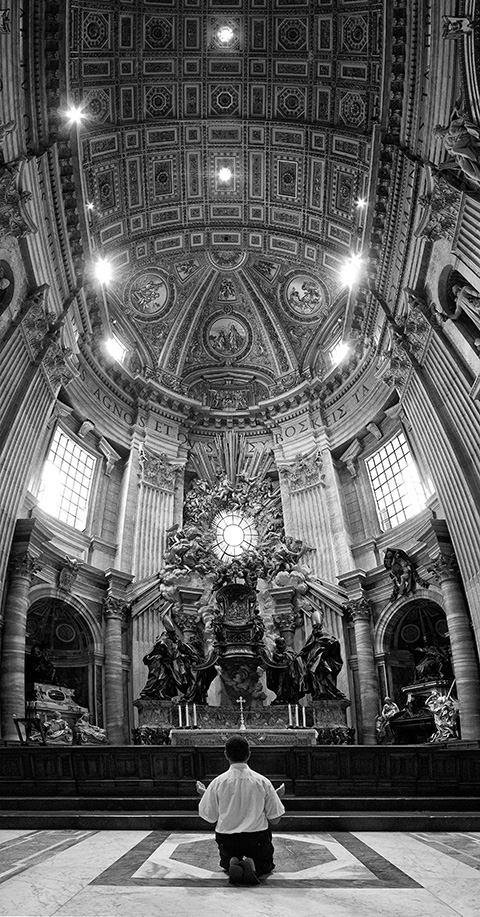 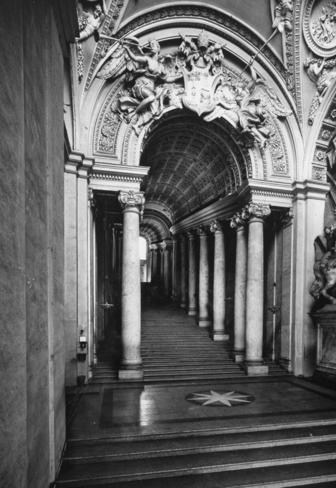 A marble statue of Emperor Constantine (barely visible at the right) stands at the foot of the Scala Regia staircase, which is part of the formal entrance to the Vatican and was designed by Giovanni Lorenzo Bernini.
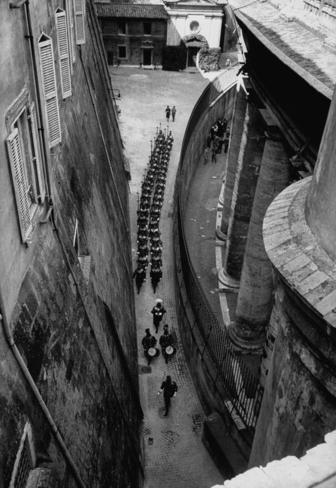 The Swiss guards are an international group of soldiers who have served the Pope since 1506, and provided security for various courts throughout Europe for centuries. The guards march through the Vatican during the 1954 canonization ceremonies for Pope Pius X, who served from 1903 to 1914.
The Vatican began a formal museum in the 1700s to share the exquisite collection of art owned by the Catholic Church.
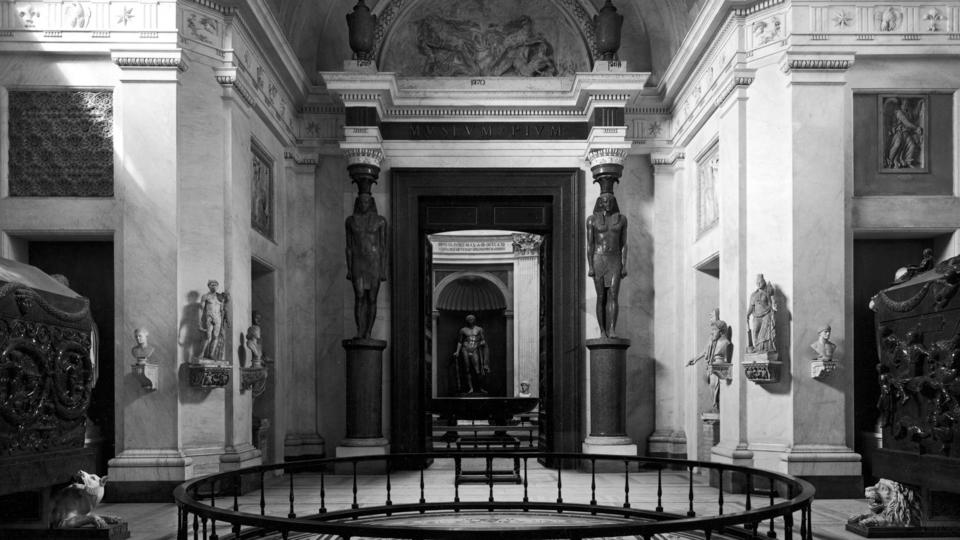 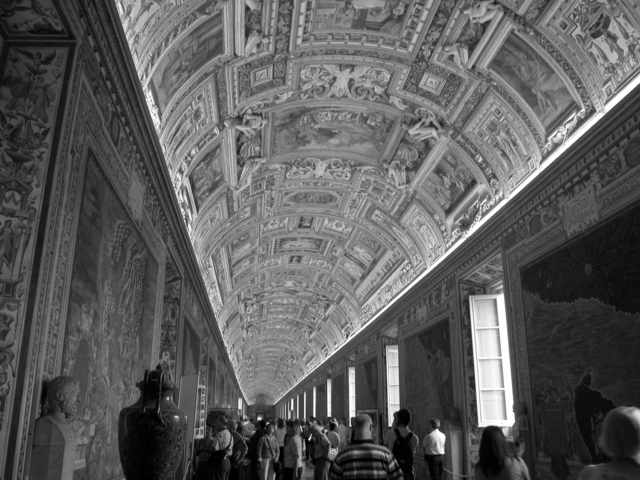 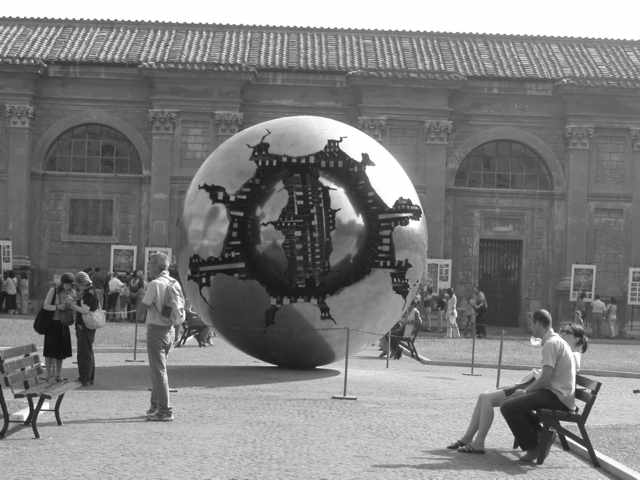 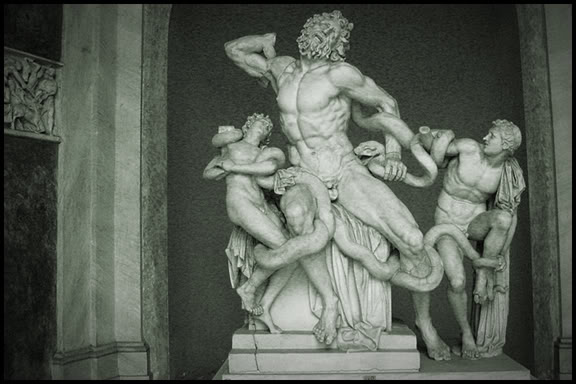 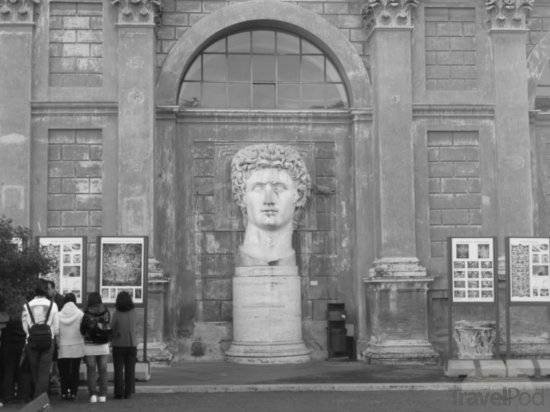 The double helix staircase at the Vatican Museum, designed by Giuseppe Momo in 1932 with a bronze balustrade which was sculpted by Antonio Maraini in a classical style.
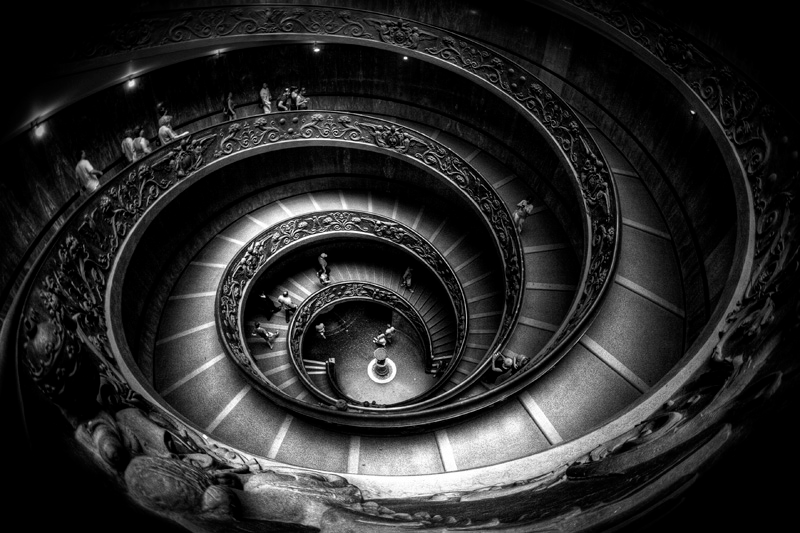 Cupola in Vatican Museum
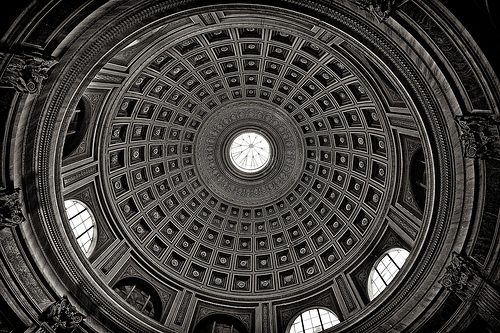